Interacciones físicas: Movimiento, fuerza, trabajo y energía
Profesor: Felipe Peña
¿Qué es la energía?
Capacidad de realizar cambios
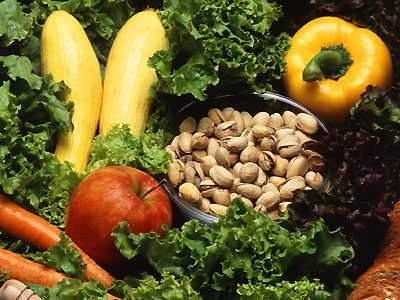 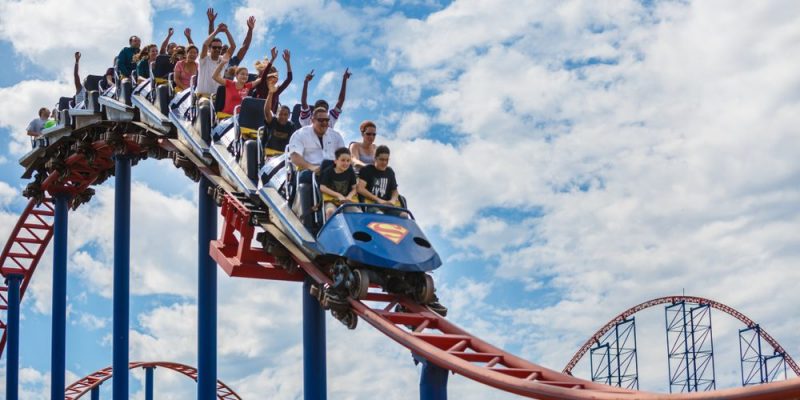 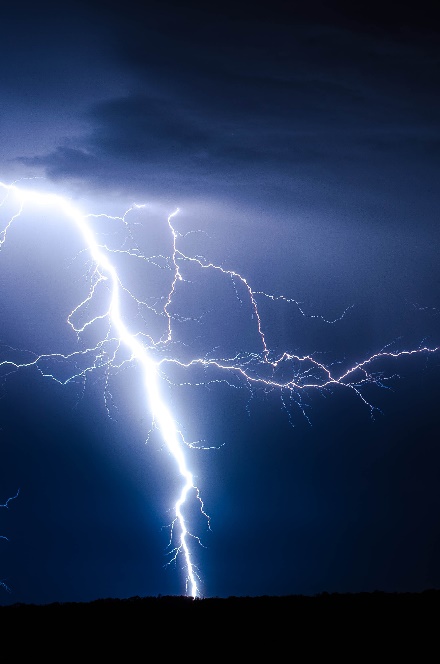 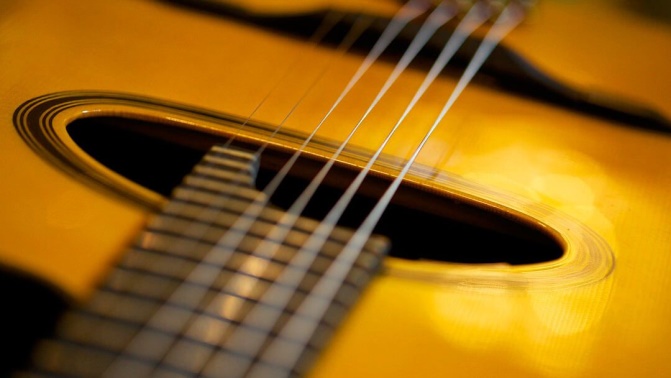 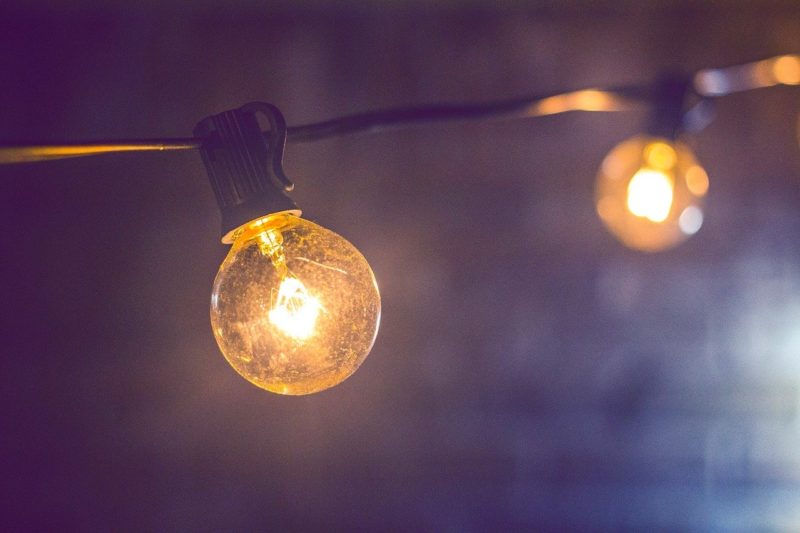 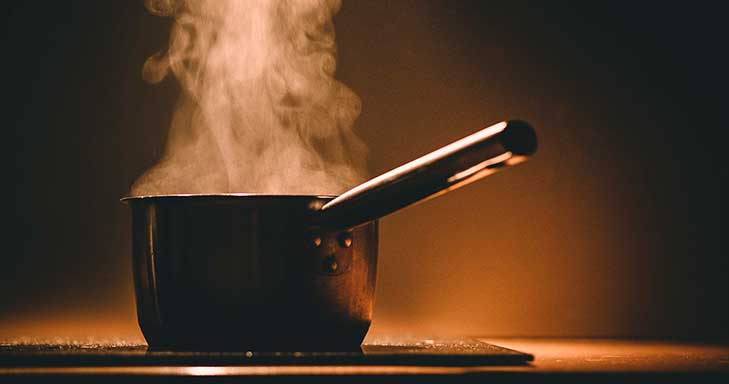 Energía cinética (K)
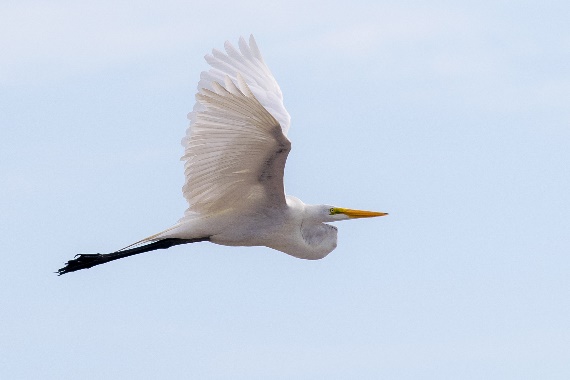 m= 1400 gr
K=72 J
V = ?
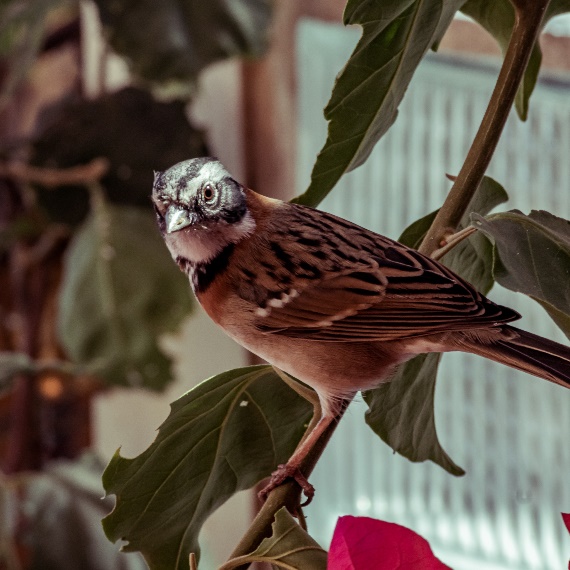 Energía potencial gravitatoria (U)
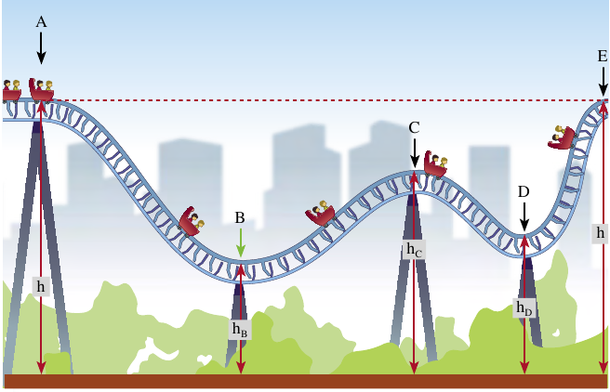 Transformación de la Energía
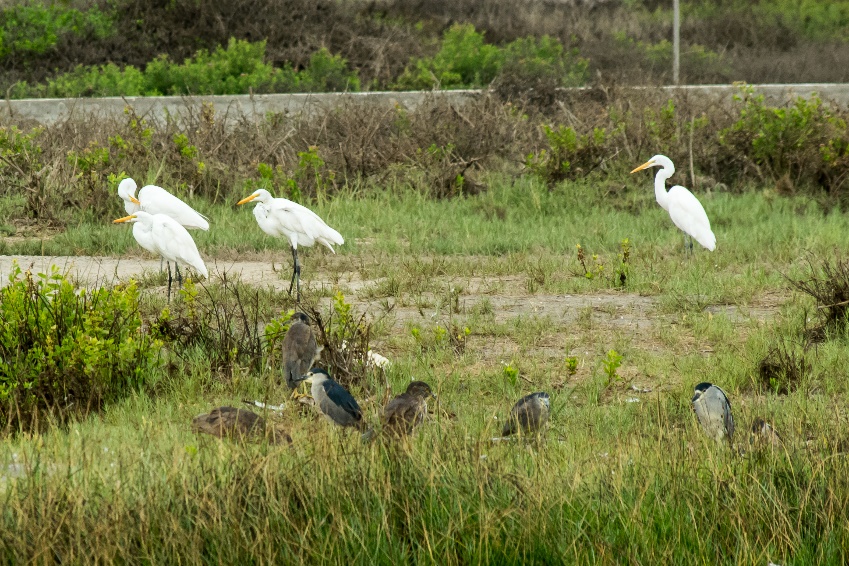 Transformación artificial
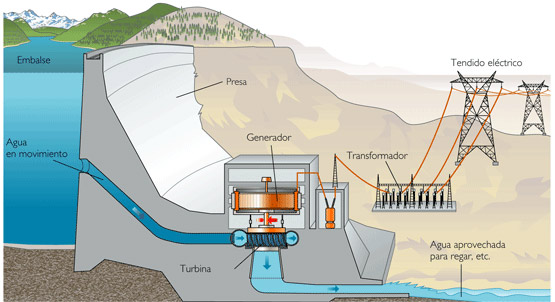 Transformación natural
Fuentes de energía
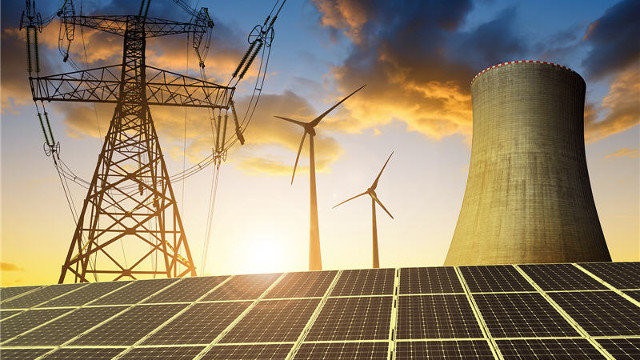 Tecnologías disponibles
Acceso a recursos
Leyes
Costos asociados